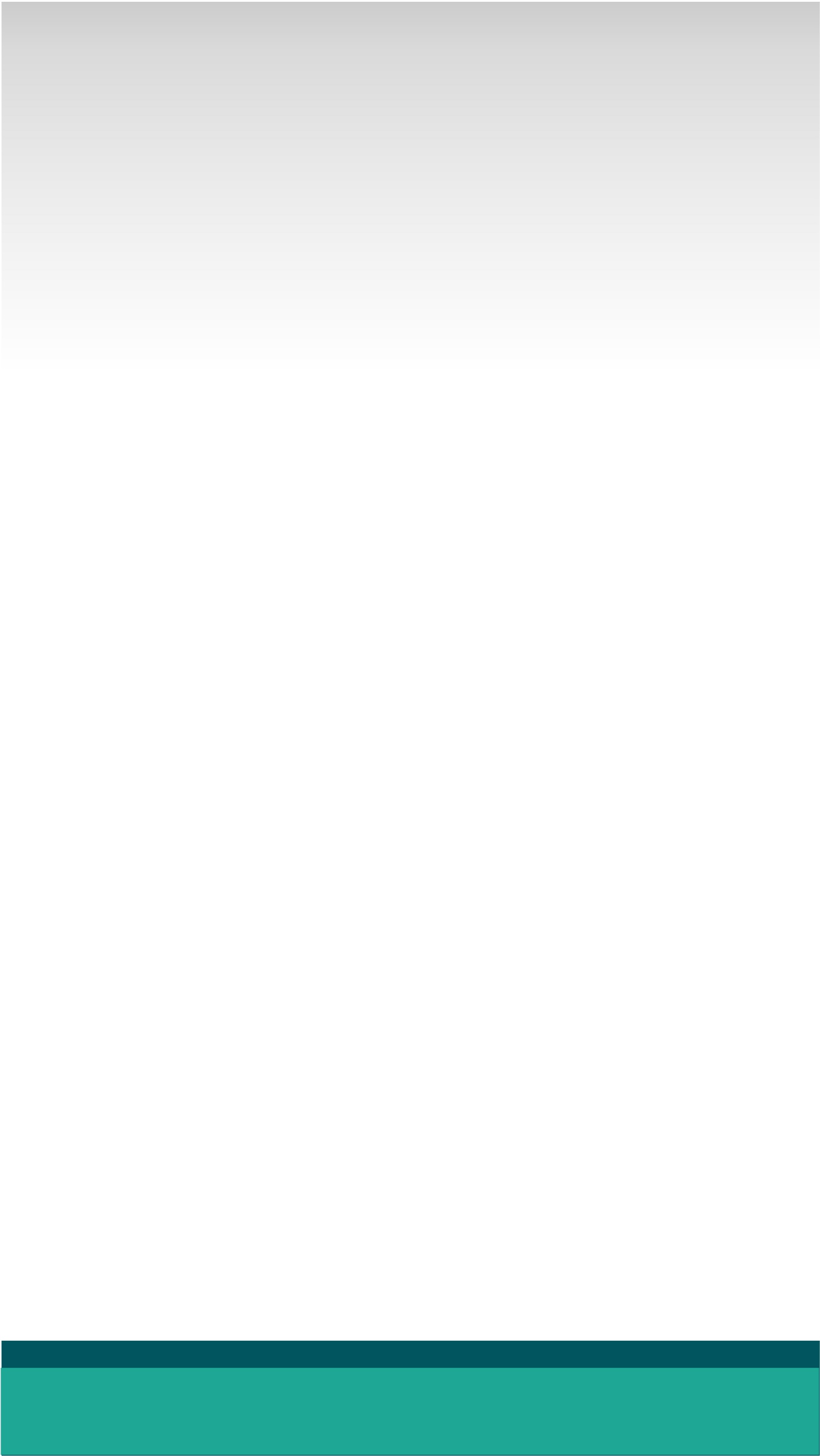 Primera Jornada de Investigación / 3er Encuentro de Investigadores/as en Salud Mental de la Universidad Nacional de La Plata“A 15 años de la sanción de la Ley Nacional de 
Salud Mental N° 26657”
(Insertar título del proyecto de investigación)
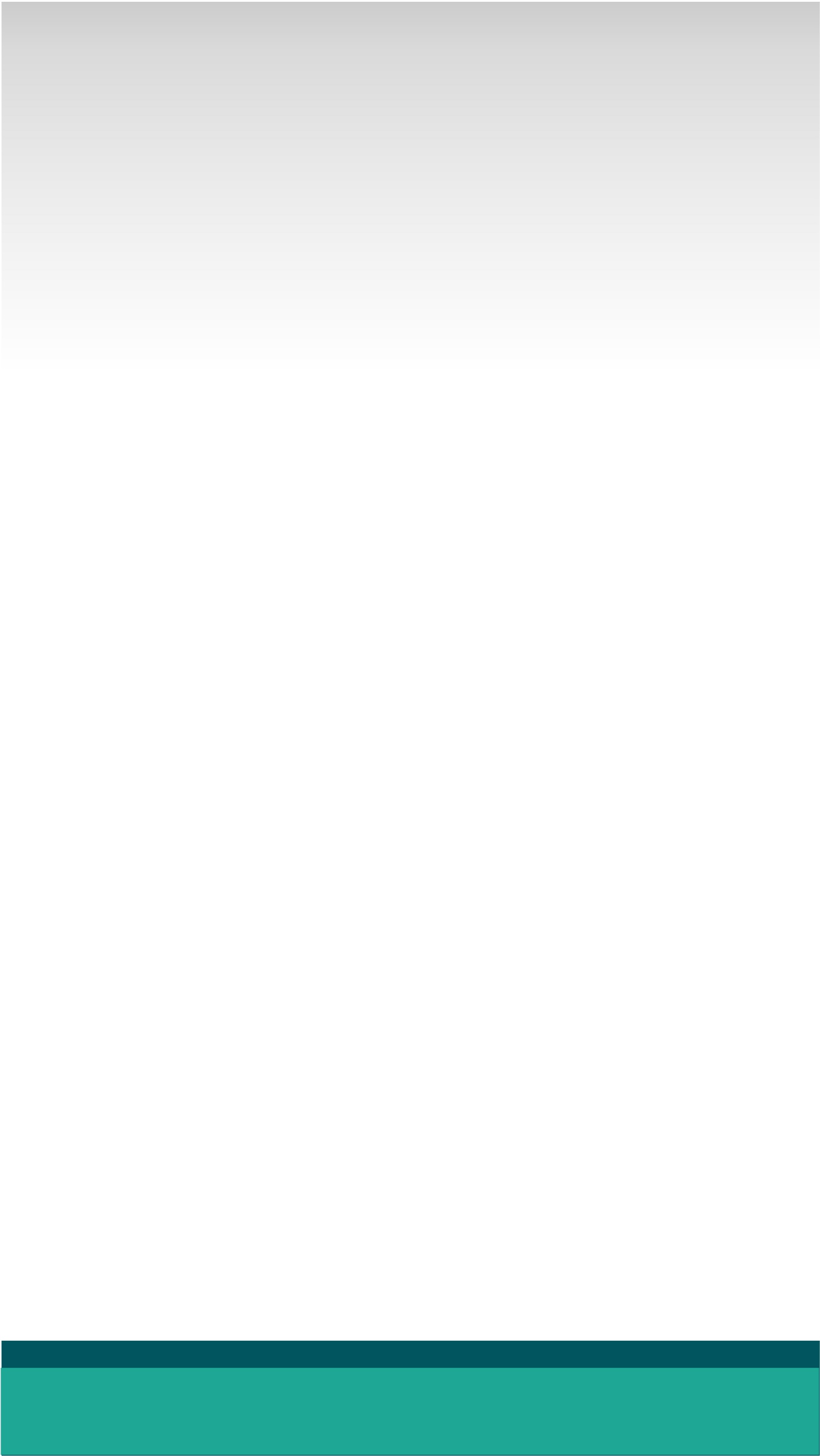 (Indicar unidad de investigación del proyecto)
Indicar nombres de lxs integrantes del proyecto de investigación (cómo y por quienes está compuesto el proyecto)
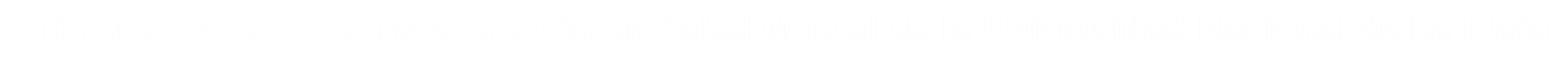 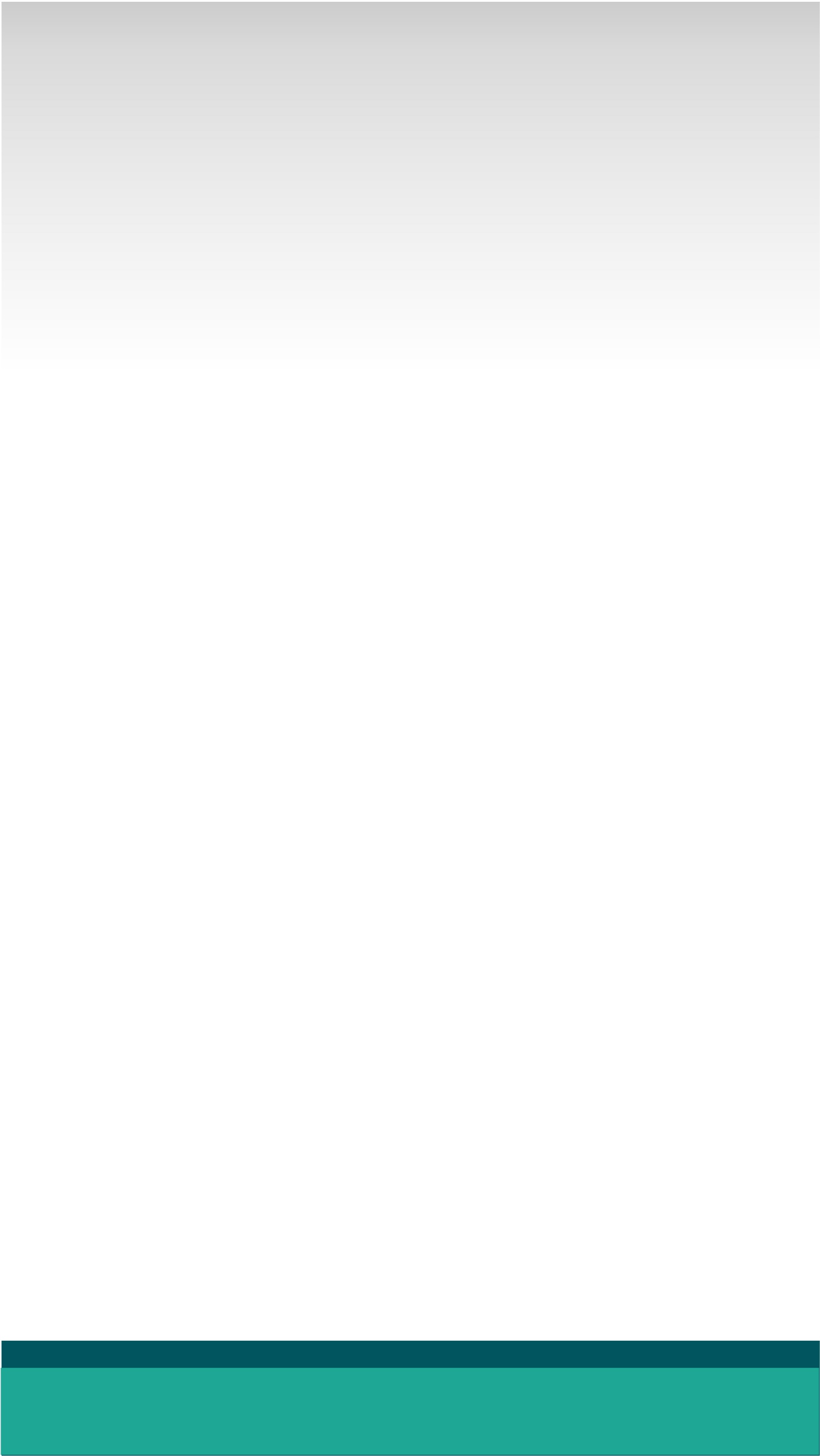 (Indicar problema de investigación)
Ampliar sobre el problema de investigación y su contexto
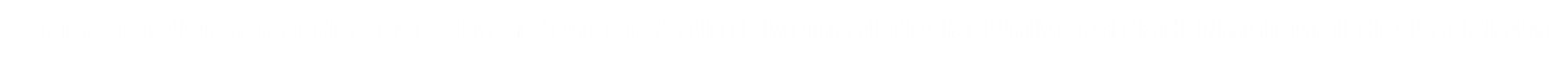 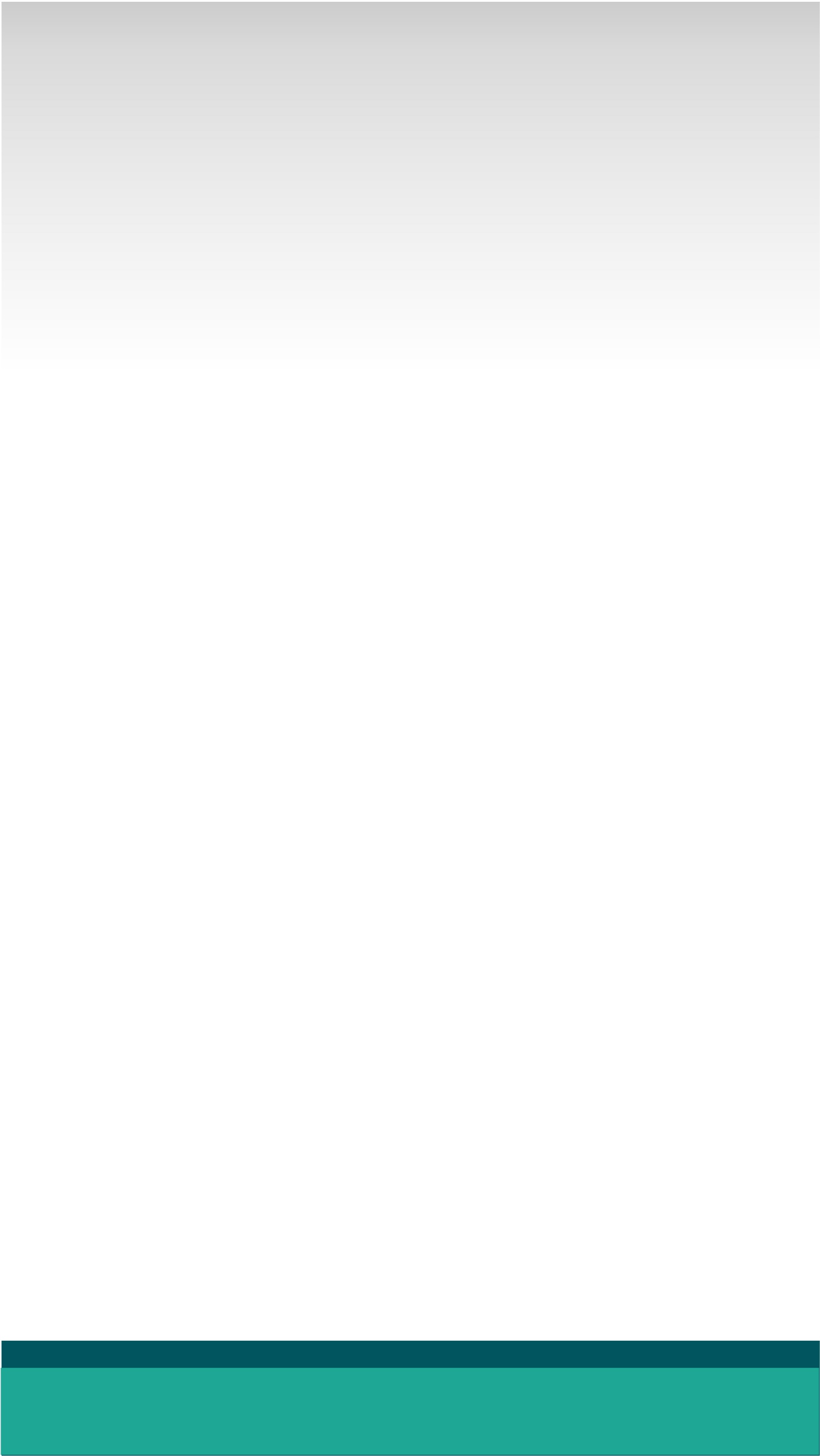 (Explicitar objetivos de investigación)
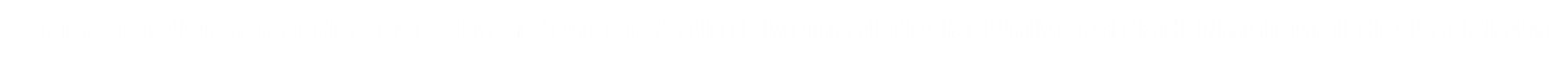 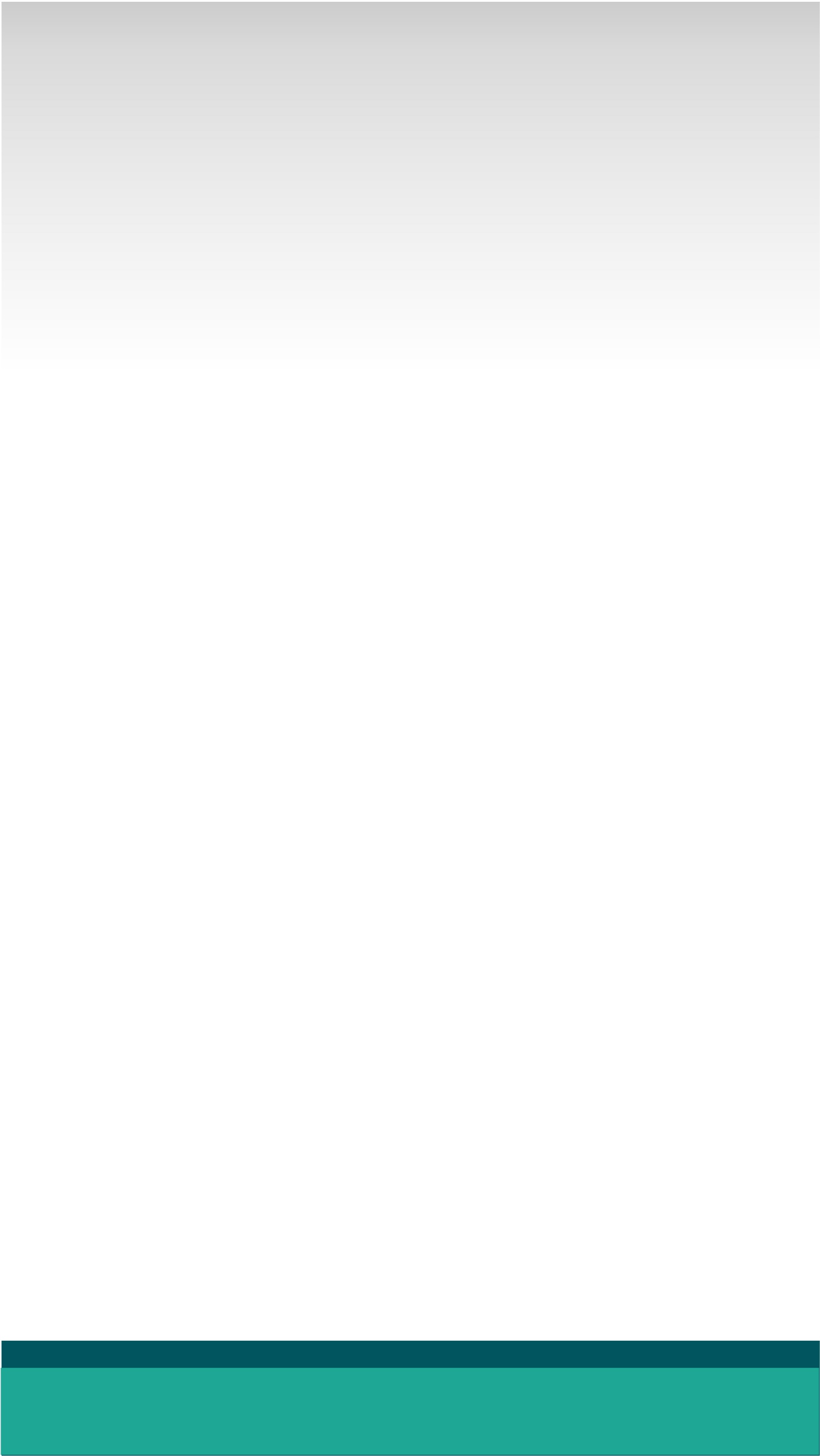 Metodología
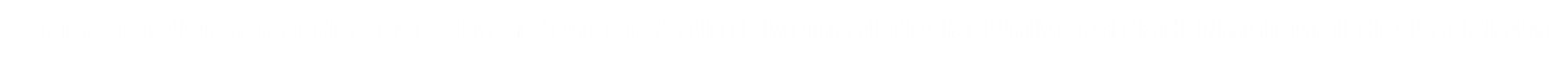 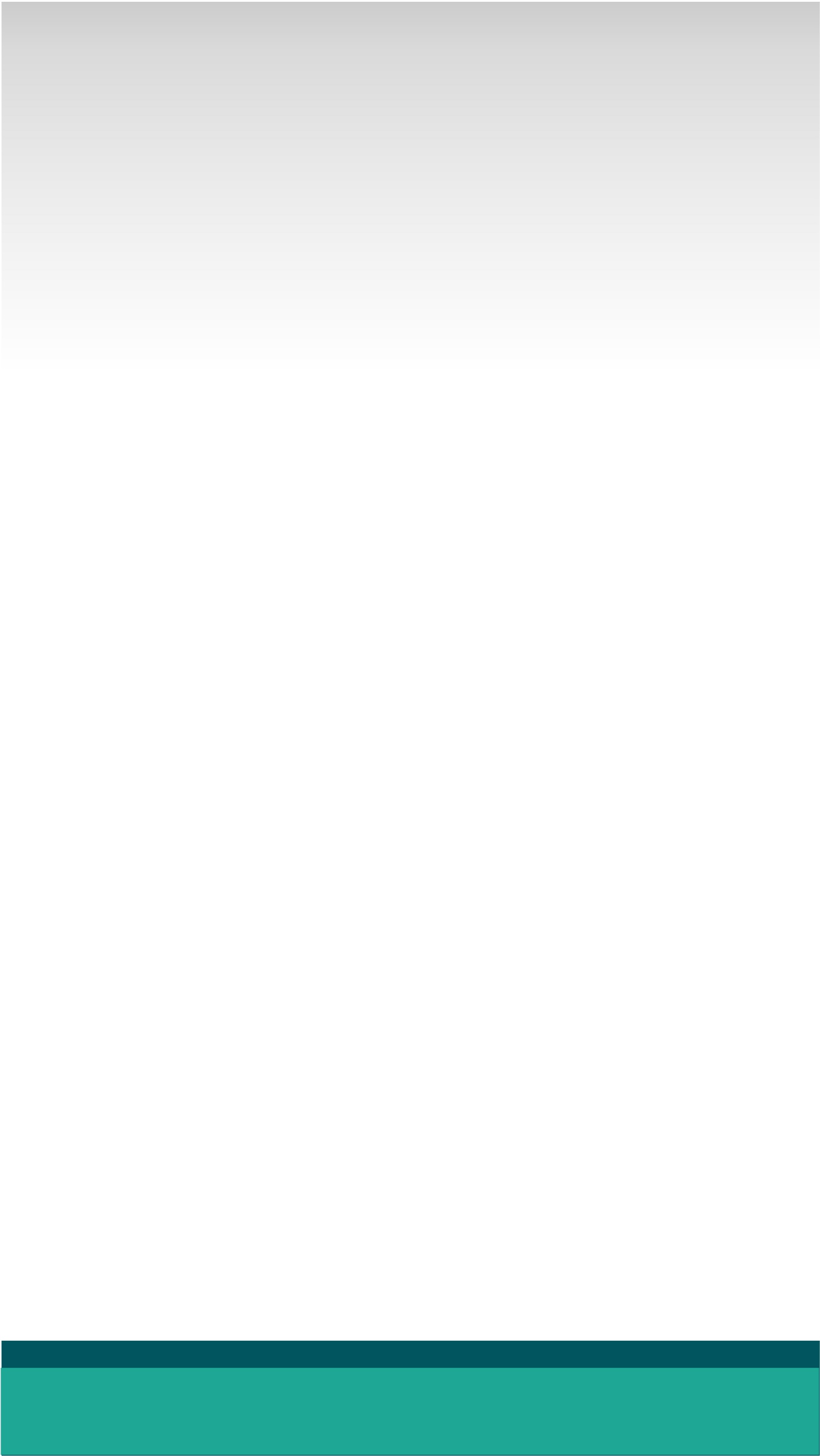 Explicitar resultados (aunque sean parciales)
Pueden adjuntarse gráficos, imágenes, o lo que el equipo considere
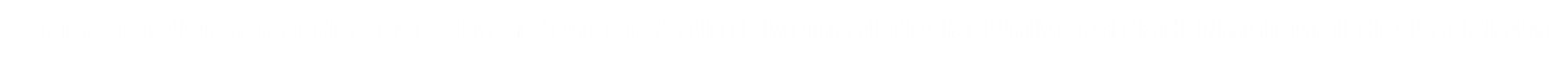 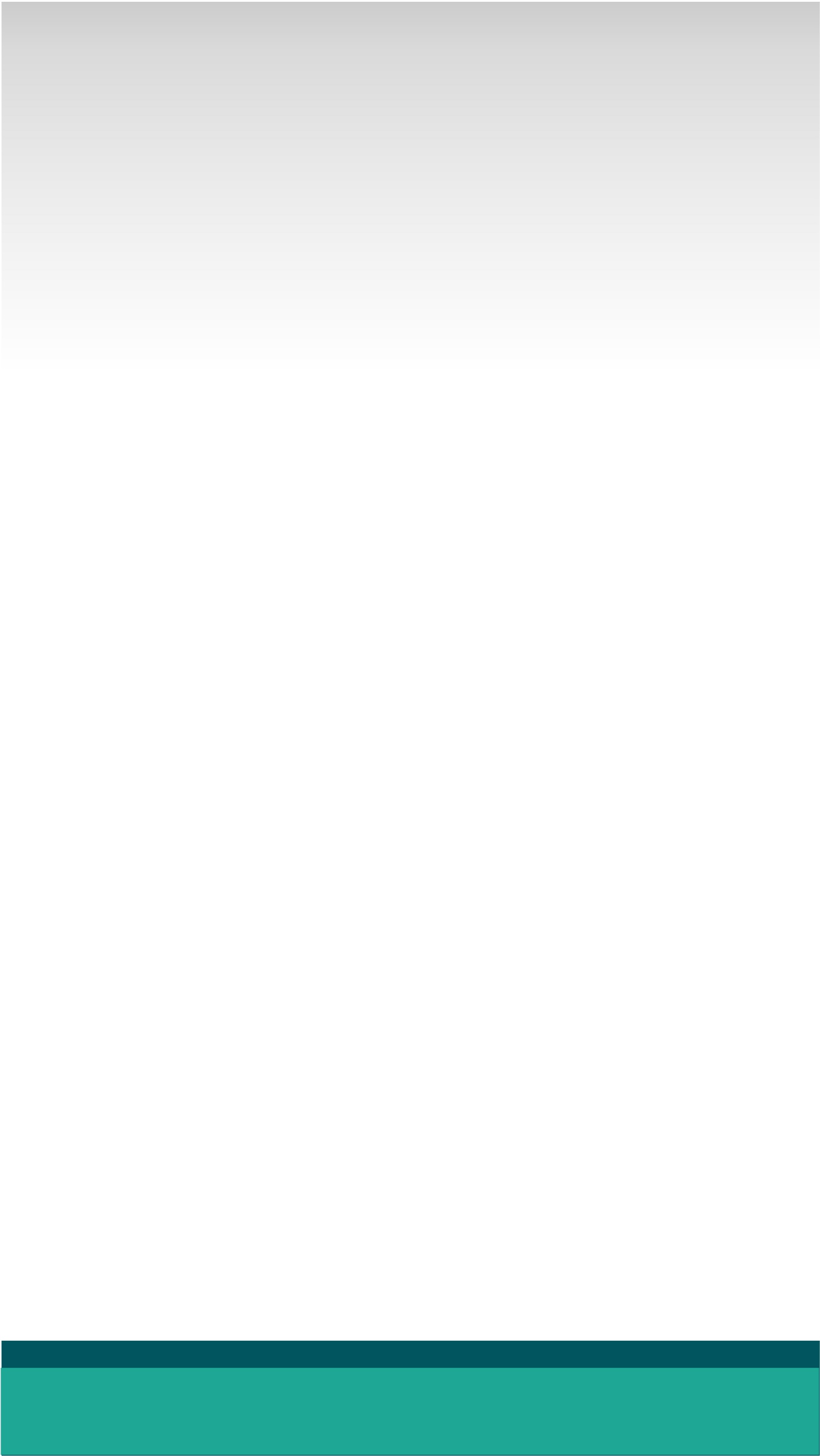 Conclusiones y otros aportes
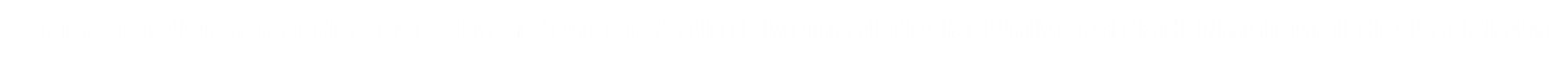